«Коррекционная работа с гиперактивными детьми»
Кузьмина Матрена Ивановна – учитель начальных классов Тулагинской СОШ им.П.И.Кочнева
Актуальность  проблемы:
С каждым годом в школу поступает все больше и больше гиперактивных детей. Несмотря  на  проработанность  темы, существующие  методы  работы  с  гиперактивным  поведением  детей   младшего школьного  возраста   имеют  недостаточно  комплексный  характер. Нам учителям необходимо вести коррекционную работу с гиперактивными детьми во всем процессе обучения  и воспитания.
Цель: коррекция  гиперактивного  поведения детей младшего школьного возраста.
Задачи:
1. Рассмотреть проблему гиперактивности учащихся в начальной школе.
2. Раскрыть причины гиперактивности у детей.
3. Разработать комплексный план работы для коррекции гиперактивного поведения учащихся начальных классов
Гиперактивность
Гиперактивность – переводе с латинского языка "активный" значит деятельный, действенный, а греческое слово "гипер" указывает на превышение нормы. 
Гиперактивность у детей проявляется несвойственными для нормального, соответствующего возрасту, развитию ребенка невнимательностью, отвлекаемостью, импульсивностью, чрезмерной подвижностью.
Признаки гиперактивности:
1. Не может спокойно сидеть на месте, когда этого от него требуют.
2. Легко отвлекается на посторонние стимулы.
3. С трудом сохраняет внимание при выполнении заданий или во время игр.
4. Часто переходит от одного незавершенного действия к другому.
5. Не может играть тихо, спокойно.
6. Болтливый.
7. Часто мешает другим, пристает к окружающим.
8. Часто теряет вещи.
9. Иногда совершает опасные действия, не задумываясь о последствиях (например, выбегает на улицу, не оглядываясь по сторонам).
Причины гиперактивности у детей
болезнь, травма или их последствия
минимальная мозговая дисфункция
патология беременности, осложнения при родах
употребление алкоголя, курение родителей
неудовлетворительное воспитание и жизненные условия
Психологическая характеристика 1а класса
В  классе 13 учащихся. Из них 9 девочек и 4 мальчика. 
Место жительство: Тулагино – 9, Сырдах – 4
Социальный паспорт семьи:
- полная семья – 9
- неполная семья – 2
- опекунство – 2
- многодетная семья – 4
- малообеспеченная семья – 9
- семьи соц. риска – 1
Посещали детский сад – 10, не посещали – 4;
При поступлении в 1 класс: читают по словам – 3, читают по слогам – 2, не читают – 8;        
Наблюдается: 
- низкий уровень готовности к школьному обучению;
- недостаточное развитие непроизвольного внимания;
- неусидчивость;
- неумение работать в коллективе;
- агрессивность;
- слабый словарный запас;
- недоразвитие связной речи
Воспитательная работа
1 класс  - «Я- школьник»
2 класс – «Мы – коллектив»
3 класс - «Самоуправление» 
4 класс – «Я – личность»
Кружок «Бисероплетение»
Психологическая помощь
Кружок «Психологическая азбука» по  Аржакаевой Т.А., Вачкова И.В., Поповой А.Х.;
Музыкотерапия по программе «Бименталь»;
Психологические игры на уроках; 
Упражнения на развитие внимательности;
Релаксация
Уроки психологии по программе Хухлаевой О.В. (сказкатерапия ) – психолог Кузьмина Т.С.
В программу включены 4 компакт-диска: программа «Релаксация»,направленная на устранение напряженности и тревоги, программа «Настроение» направлена на устранение депрессии и повышение активности. Программа «Уверенность» направлена на повышение уверенности в себе, программа «Здоровье» направлена на повышение сопротивляемости организма к различным заболеваниям.
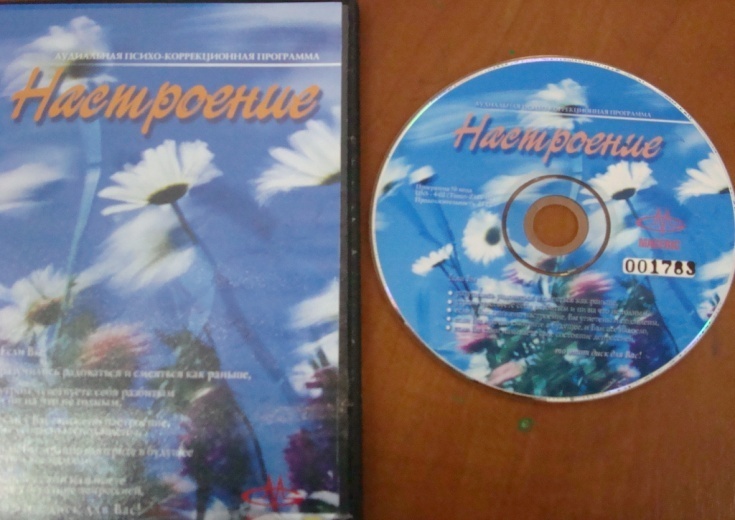 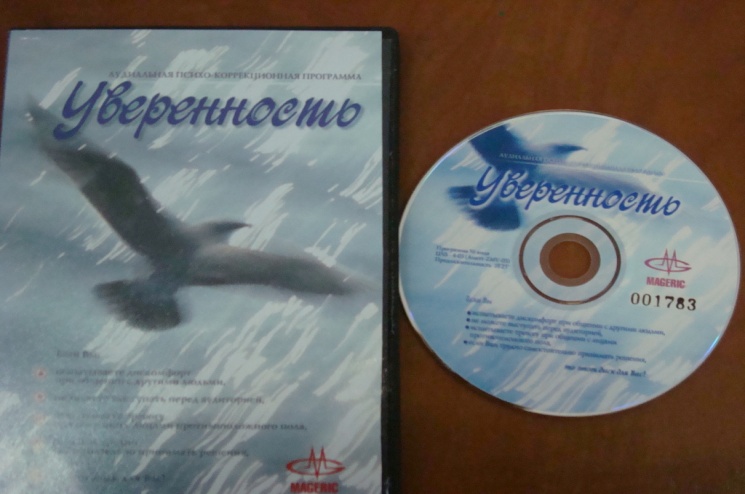 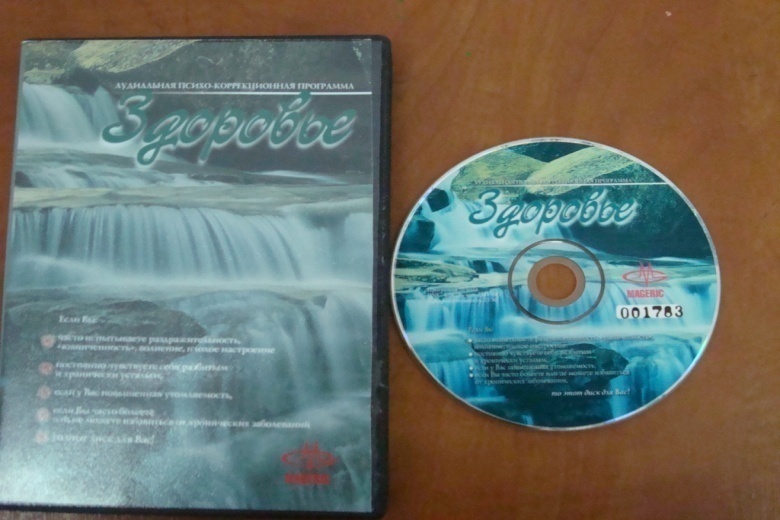 психомышечная тренировка
1. Я расслабляюсь и успокаиваюсь...
 2. Мои руки расслабляются и теплеют...
 3. Мои руки полностью расслабленные... теплые... неподвижные...
 4. Мои ноги расслабляются и теплеют...
 5. Мои ноги полностью расслабленные... теплые...неподвижные ...
 6. Мое туловище расслабляется и теплеет...
 7. Мое туловище полностью расслабленное... теплое... неподвижное...
 8. Моя шея полностью расслабляется и теплеет...
 9. Моя шея полностью расслабленная... теплая...неподвижная...
 10. Мое лицо расслабляется и теплеет...
 11. Мое лицо полностью расслабленное... теплое...неподвижное...
 12. Состояние приятного (полного, глубокого) покоя...
Работа с родителями
Родительские собрания на темы:
       «Гиперактивный ребенок в школе»
       «Выполняем домашнее задание»
       «Как помочь ребенку стать внимательным»
       «Режим дня»
       «Поймем друг друга»
Совместные занятия с родителями:
       «Чтение – лучшее ученье»
       «Дружба начинается с улыбки»
       «Где начинается родина»
Индивидуальная работа: беседа, консультация
Родители – организаторы: 
«Игры предков» - Хабаров П.И.
 Занятие «Умелые руки» - Кычкина Е.П. 
«Наши права и обязанности»  - Прокопьева А.В. .
Родители – наши помощники
Мониторинг воспитанности
Учимся работать в группе
Юные исследователи
Выход в город
1 место в конкурсе смотра песни и строя
В национальном художественном музее
День Победы
Вывод
В коррекционной работе по проблеме гиперактивности должен участвовать психолог, педагог , родители, поскольку только комплексная работа приводит к положительным результатам. 
По итогам всей коррекционной работы отмечается:
- спокойная обстановка в классе;
- повышение работоспособности учащихся;
- дружелюбное отношение к друг другу;
-активность в делах класса
- чувства коллективизма
- чувство сострадания
- самостоятельность
-  успеваемость 100%, качество 65%